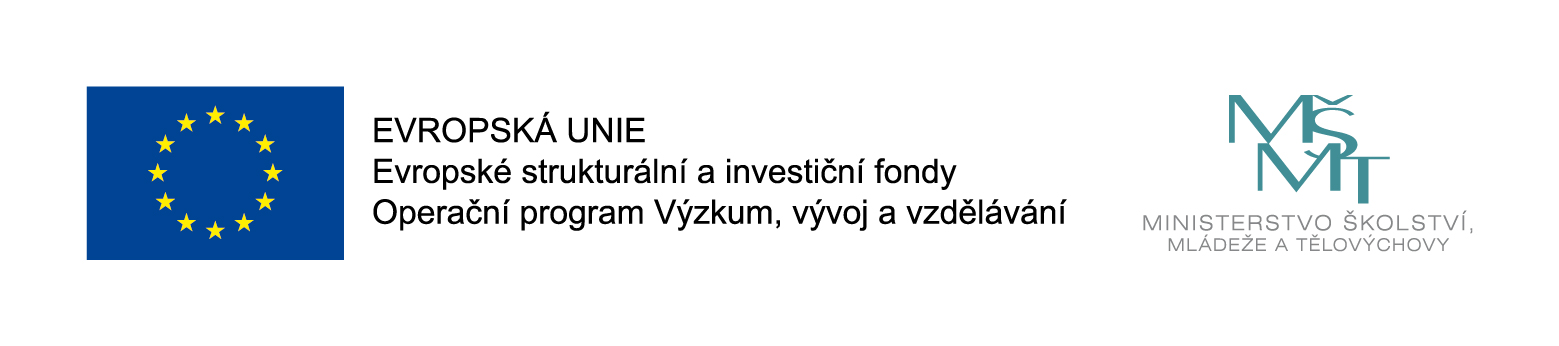 Tato prezentace vznikla v rámci projektu „Podpora pregraduálního vzdělávání budoucích učitelů na UK“, registrační číslo projektu CZ.02.3.68/0.0/0.0/19_068/0016093, financovaného prostřednictvím Operačního programu Výzkum, vývoj a vzdělávání.
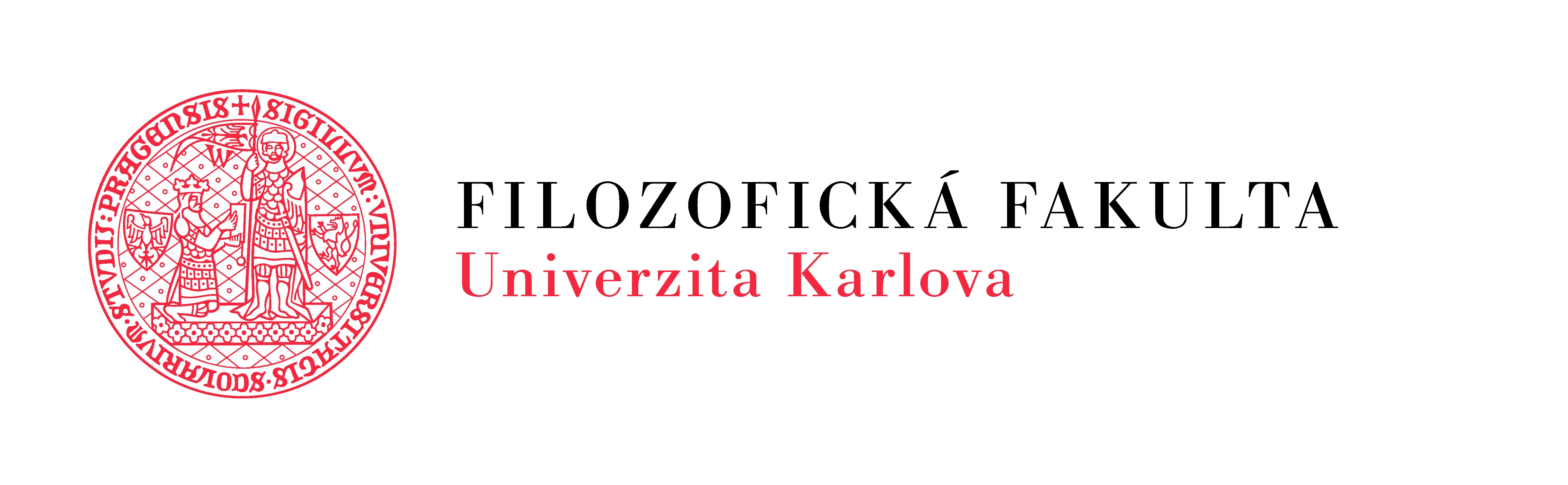 Výklad starověkých dějin a reálií v učebnicích H. H. Ørberga(zejm. Familia Romana)
Bořivoj marek
H. H. Ørberg: lingua latina  per se illustrata(familia romana + roma aeterna):
vznik učebnic v 50. letech 20. stol. (Naturmetodens Sproginstitut – A. Jensen ad.)
přímá, přirozená a induktivní metoda výuky latiny 
důraz na příběh (římská rodina z poč. 2. st. po kr.) a obrázky
doplňky v podobě cvičebnic, colloquií, slovníčku, příručky pro učitele i žáky, vybraných, mírně upravených a okomentovaných původních textů římských autorů ad.
zvláštní příručka zaměřená na reálie antického říma:Vita moresque (v italštině)
BUDEME SLEDOVAT:
výuku římských dějin (FR + zejména RA)

výuku římských reálií (FR)

„římské myšlení“ obsažené přímo v textu příběhu (FR)
A. Výuka římských dějin (RA):
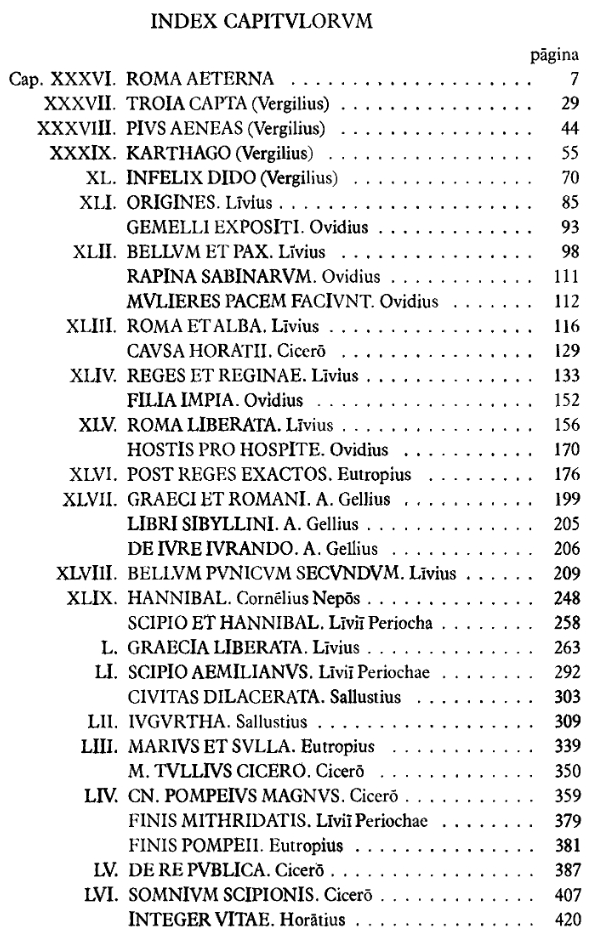 a. výuka římských dějin(FR):(pouze drobnosti - avšak vždy skvěle zapracováno do příběhu)
Caesar, Pompeius, Augustus (proč se červen jmenuje iulius a srpen Augustus; únos piráty + Pompeiovo stíhání pirátů)
Scisne quantum piratae a Iulio Caesare capto postulaverint? Viginti talenta postulaverunt, id est prope quingenta milia sestertium. At Caesar, vir superbus, cum id parum esse censeret, quinquaginta talenta piratis obtulit, simul vero supplicium iis minatus est! Tum praedonibus quasi servis suis imperavit ut tacerent neu somnum suum turbarent – ita Caesar praedones contemnebat, cum in eorum potestate esset. Ubi primum redemptus est, ipse naves armavit et captos praedones in crucem tolli iussit. – cf. např. Svet. Ivl. 4; Plvt. Caes. 1,4-2 a Val. Max. 6,9,15 (událost = 75 př. Kr.)
+ 
Ergo Gnaeus Pompeius, dux egregius, classi praepostius est. … praedones quos … invenit, brevi tempore omnes vicit. Hac victoria egregia omnes gentes, ab Hispanis usque ad Aegyptios Iudaeosque, communi periculo liberatae sunt. … Pretium frumenti minui coeptum est; victis enim praedonibus nautae sine metu per maria … navigabant. … Pompeium victorem cunctus populus Romanus summis laudibus affecit. – cf. např. Plvt. Pomp. 24-25; App. Mith. 91-93; D. C. 36; Vell. 2,31 (událost = 67-66 př. Kr.)

Exemplum Tita Manlia Torquata
Olim ius erat patri familias non modo servos, sed etiam liberos suos interficere. Eius rei exemplum memoratur Titus Manlius Torquatus, qui filium suum coram exercitu necari iussit quia contra imperium patris cum hoste pugnaverat! Sane pater crudelis fuit Manlius, sed lilo supplicio severissimo ceteri milites deterrebantur ne oficium desererent. – cf. např. Liv. 8,7 a Val. Max. 2,7,6 (událost = 4. stol. př. Kr.)

Zvěsti o křesťanech
Cum Christianis istis qui quendam hominem Iudaeum tamquam novum deum adorant, deos veteres Romanos derident. In conviviis suis sanguinem humanum bibere solent, ut rumor est. – cf. např. Min. Fel. 9 (událost = 2. stol. po Kr.)
B. Římské reálie (FR + Vita moresque)
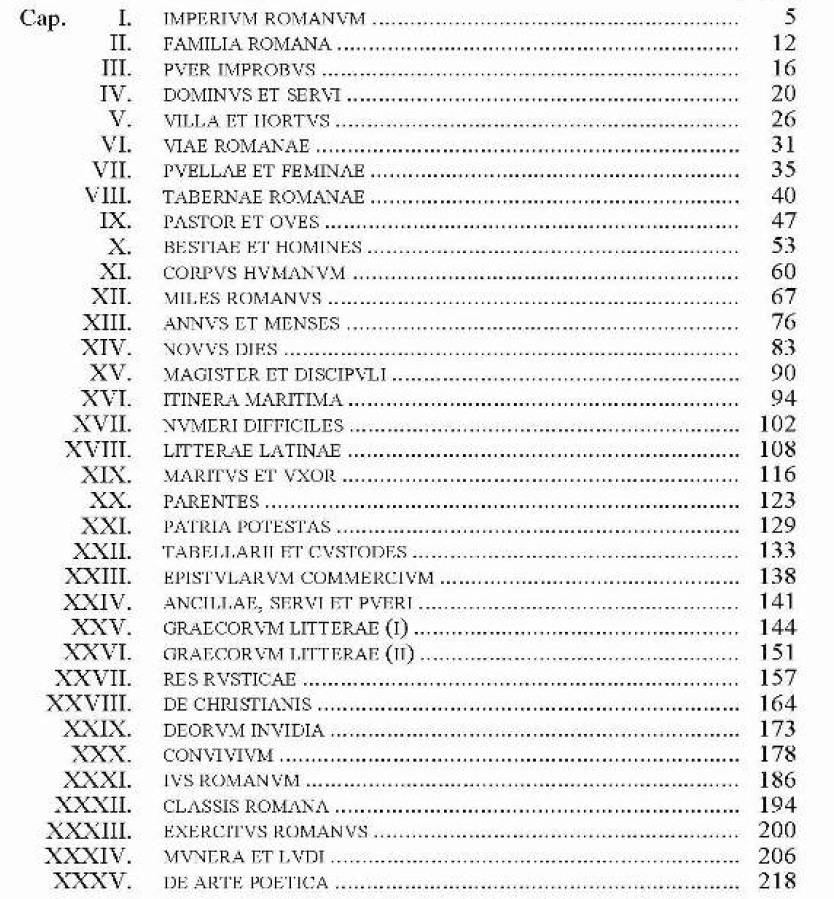 B. Římské reálie (FR)
Mnoho prostoru věnováno např.: otroctví, římským silnicím, geografii a topografii, řecké a římské mytologii (Théseus, Daidalos, Aríón, Polykratés a prsten, Midás, dále cf. Fabulae Syrae), božskému aparátu, vojenství, školství (cf. tzv. Hermeneumata Pseudodositheana), vztahu křesťanství a pohanských náboženství (úryvky z Evangelia podle Matouše), měření času a kalendáři (dodržení „dobového“ juliánského kalendáře), conviviu, gladiátorům, divadlu ad.
c. „římské myšlení“ obsažené přímo v textu příběhu (FR)
(Iuliovo) vlastenecké cítění:
Iulia: „Cur milites Romani contra Germanos pugnant? Suntne Germaní homines improbi?“ Iulius: „Milites nostri contra Germanos pugnant, Germani amici Romanorum non sunt nec Romanis parent…“ 
Iulius: „Hostes castra nostra expugnare non possunt. Ecce portae aperiuntur atque equitatus noster in hostes impetum facit. Barbari perterriti, qui impetum equitatus sustinere non possunt, arma ad terram iaciunt atque in magnas silvas fugiunt.
Iulius: „… milites nostri … patriam nostram defendunt.“ Marcus: „Etiam Germani suam patriam defendunt.“ Iulius: „Sed patria nostra pulchrior est quam illorum! Atque Germani homines barbari sunt.“ Marcus: „Nonne fortes sunt Germani?“ Iulius: „Fortes sunt illi, sed Romani fortiores sunt, nec arma Germanorum tam bona sunt quam nostra.“ 
V Aemiliově dopise z vojny: „Nec vero ullus miles legionarius a tergo vulneratus est.“ Jinde: „Nisi nos hic essemus finesque imperii defenderemus, hostes celeriter Danuvium et Alpes transirent atque usque in Italiam pervenirent, nec vos in Latio tuti essetis. Ne hoc fiat, legiones Romanae hic sunt ac tamdiu remanebunt quamdiu hostis armatus seu citra seu ultra Danuvium flumen reliquus erit.

– cf. např. Nonius, De compendiosa doctrina p. 498,18: „M. Tullius de Republica lib. III (35): „noster autem populus sociis defendendis terrarum iam omnium potitus est.“
c. „římské myšlení“ obsažené přímo v textu příběhu (FR)
Římské ctnosti:
Statečnost a zocelování Římanů již od dětství, fortitudo:
ve škole: Diodorus, magister severus, tergum pueri virga verberat. … Tergum dolet Marco, neque ille lacrimat, nam lacrimare puero Romano non convenit.
při vyprávění o děsivé obludě Mínotaurovi: Syra: „At tale monstrum te terrebit, Quinte.“ Quintus: „Noli putare me puerum timidum esse! Timor monstrorum puerum Romanum non decet!“
Ocenění statečnosti, pietas, amicitia apod.:
Aemilius v dopise popisuje, jak hrdinně zahynul v boji jeho přítel: „Publius Valerius … cum mihi in hostes progresso auxilium ferre vellet, ipse ex acie excurrens pilo percussus cecidit. … Fateor me lacrimas effudisse cum oculos eius clausissem, sed illae lacrimae et militem et amicum decebant, etenim malus amicus fuissem, nisi lacrimas effudissem super corpus amici mortui, cum ille sanguinem suum pro me effudisset.
Diskuse o přátelství: Mercator: „Mihi quidem multi sunt amici pecuniosi, sed valde dubito num pecunia sua me (scil. a piratis captum) redimere velint. Fortuna adversa amicis fidendum non est! … Duos versus reminiscor e carmine quod de hac re scripsit poeta quidam: 
	Donec eris felix, multos numerabis amicos.
	Tempora si fuerint nubila, solus eris!
       Gubernator: „Nescio qui poeta ista scripserit. Tune nomen eius meministi?“ Mercator: „Illos versus scripsit Ovidius,         poeta egregius, nisi me memoria fallit. …“ Gubernator: „Non verum est quod dixit Ovidius. Nam etsi rara est vera        amicitia ac fides, non omnes amici falsi sunt seu infidi. Multo melius Ennius poeta:
	Amicus certus in re incerta cernitur.
       Certus ac verus amicus est qui numquam amico suo deset seu secunda seu adversa fortuna est. …“
Úcta k rolnictví:
popis práce rolníků a pastevců, nástroje, plodiny, hospodářská zvířata, zavlažování, Egypt jako zdroj obilí, Saturnus – deus agricolarum, „coloni“ apod.
Iulius aspicit agricolas qui in agris et in vineis opus faciunt, gaudens quod ipsi, ut domino diviti, non necesse est in agris laborare. Quamquam nullo modo laborem agricolarum sordidum indignumve esse existimat, tamen se prae agricolis beatum esse censet. … Rus quietum et amoenum eum delectat. In urbe Iulius semper in negotio est, sed ruri in otio cogitat de negotiis urbanis. Itaque Iulius, qui otium ruris valde amat, cum primum confecta sunt negotia urbana, in praedium suum suburbanum proficiscitur. – cf. Horatius
Convivium – umění, poezie, láska (citace z básní – Catullus, Ovidius, Martialis)
Ústrojné zapojení nápisu z Pompejí (Domus L. Caecili Iucundi, místnost 15, odkrývací práce 1844 a 1875):
Během hostiny: Orontes autem, simul atque poculum suum funditus exhausit, a Paula ad Aemiliam versus „Omnes m-me interprellant“ inquit, „praeter t-te Aemilia. Tu t-tam pulchra es quam Helena…“
    Aemilia: „… et tu tam rusticus quam Paris, qui inter rudes pastores    educatus erat! Numquam mores urbanos didicisti, rustice! Nimium     potavisti, ebrius es. Abstine manum a me!“
    Orontes iterum poculum tollens haec cantat:
	„Quisquis amat valeat! Pereat qui nescit amare!
	Bis tanto pereat quisquis amare vetat!“
    Aemilia: „Nolumus istas nugas audire. Ebrius es!“ Orontes negat se esse       ebrium atque in lecto surgens aliud carmen super femina falsa et infida     cantare incipit, sed priusquam finem facit, sub mensa labitur! …
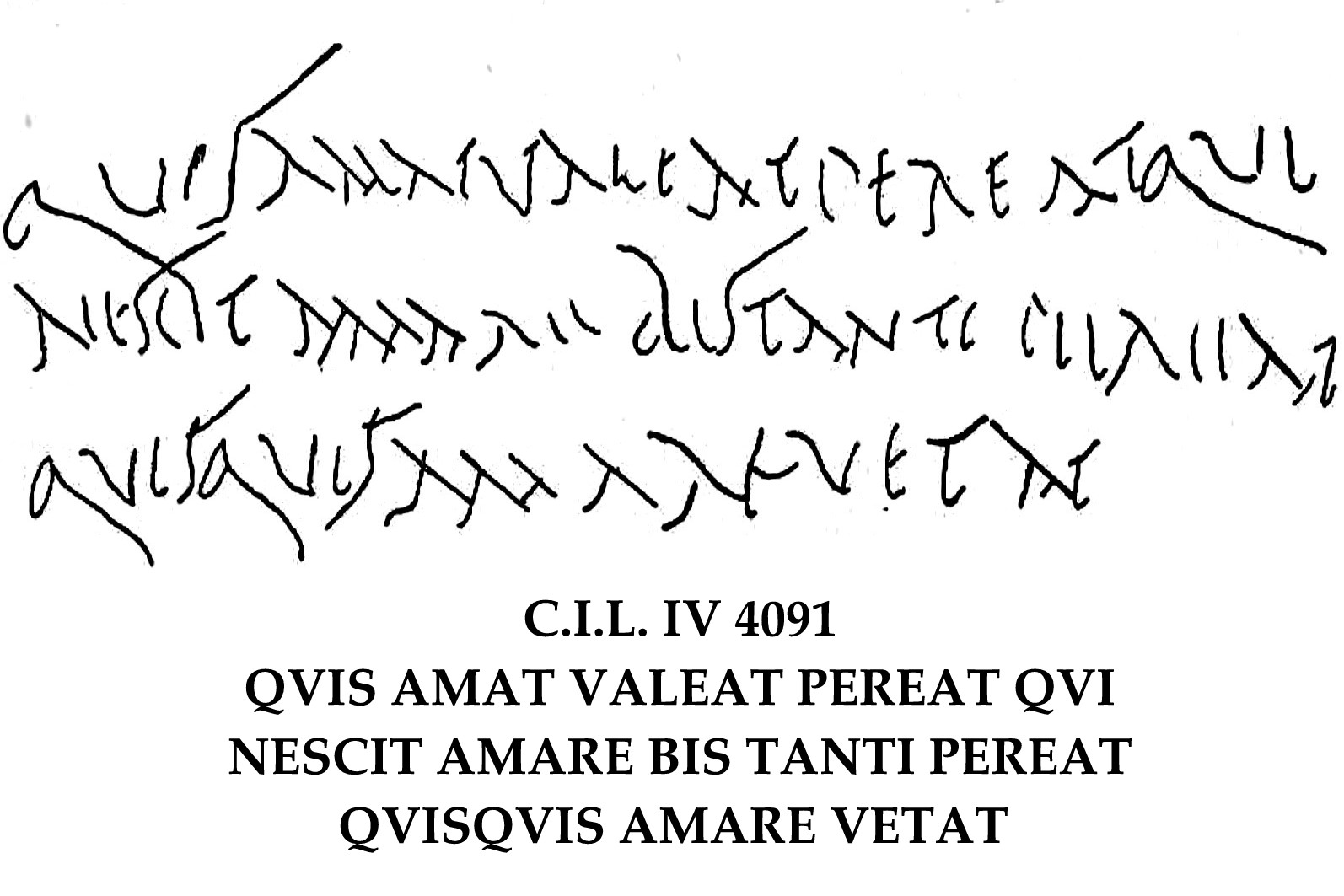 ZávěrY
pokud by bylo možné zvládnout na gymnáziích oba díly učebnice,     poskytly by studentům výbornou průpravu jak v oblasti římských   dějin, tak římských reálií

učebnice žáky pomocí příběhu nejprve vtáhne do světa římské společnosti a nenásilně je seznámí s mnoha jejími specifiky

teprve poté jim představuje jednotlivé historické události, a to na autentických textech římských autorů

první díl učebnice seznamuje žáky s několika klíčovými aspekty římského myšlení a pojímání světa
Gratias ago pro patientia vestra summas☺